УЛЬТРАЗВУКОВАЯ ДИАГНОСТИКА В АБДОМИНАЛЬНОЙ И СОСУДИСТОЙ ХИРУРГИИ
Из монографии п/р Кунцевич Г.И., 1999
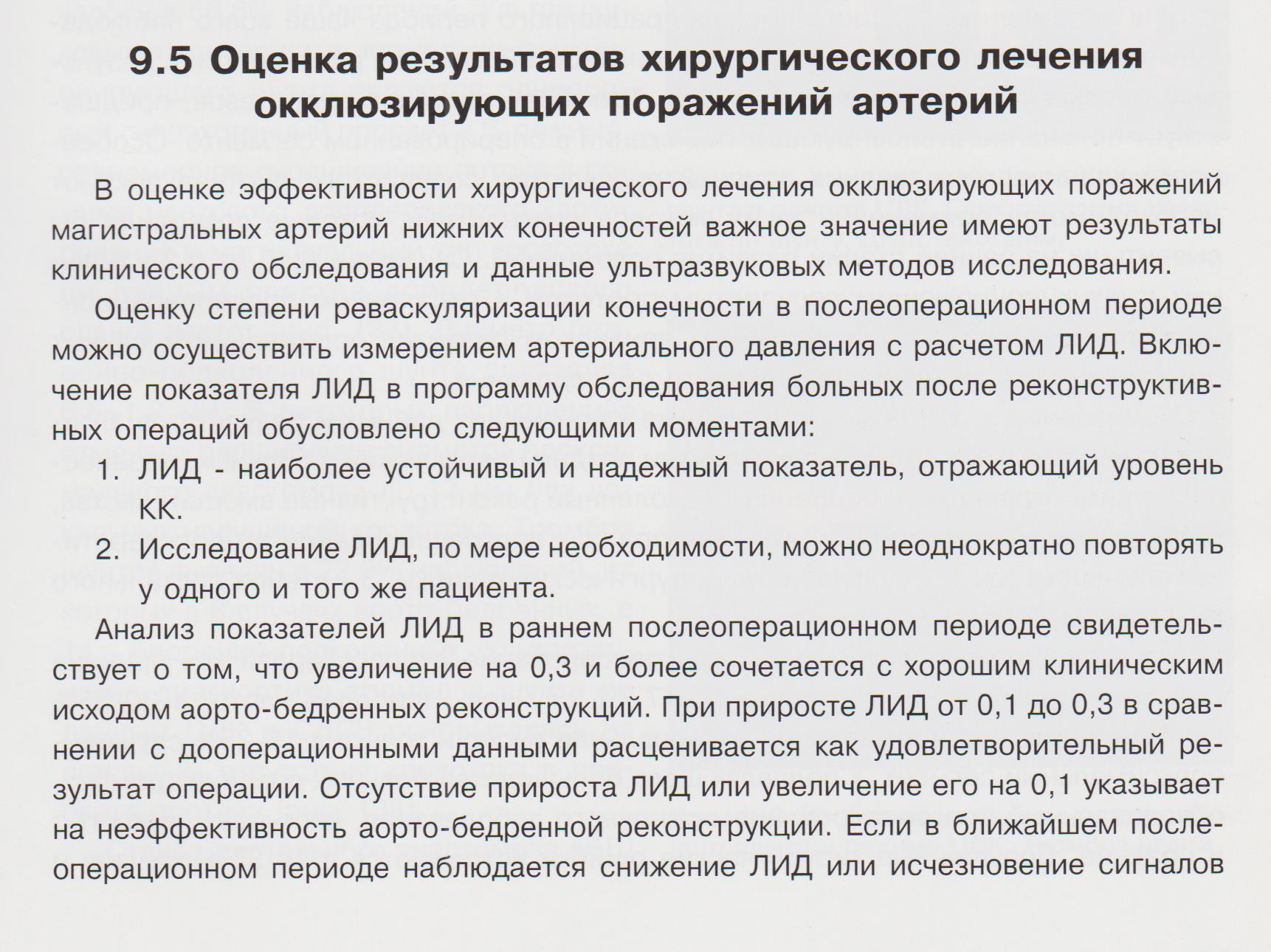 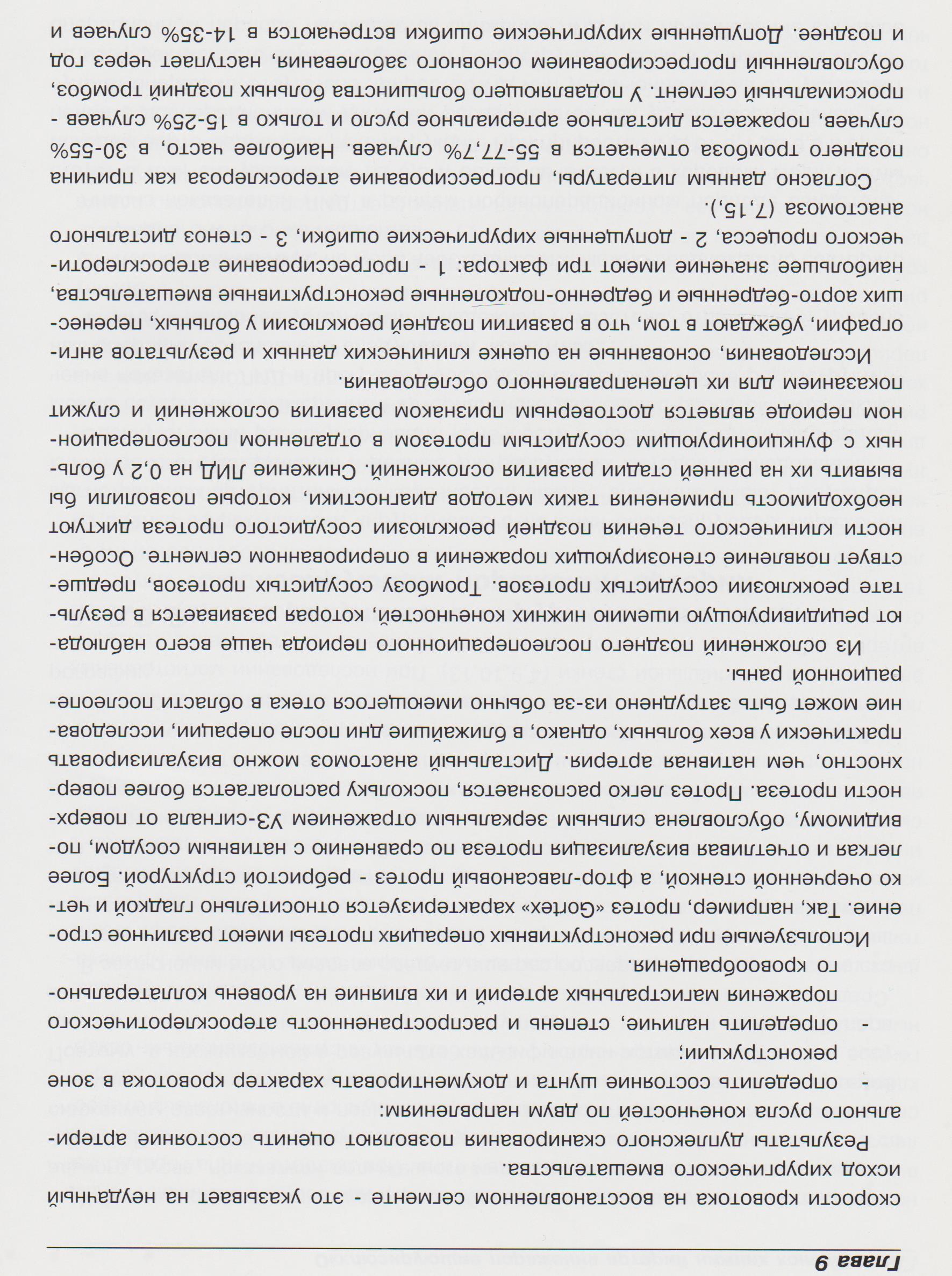 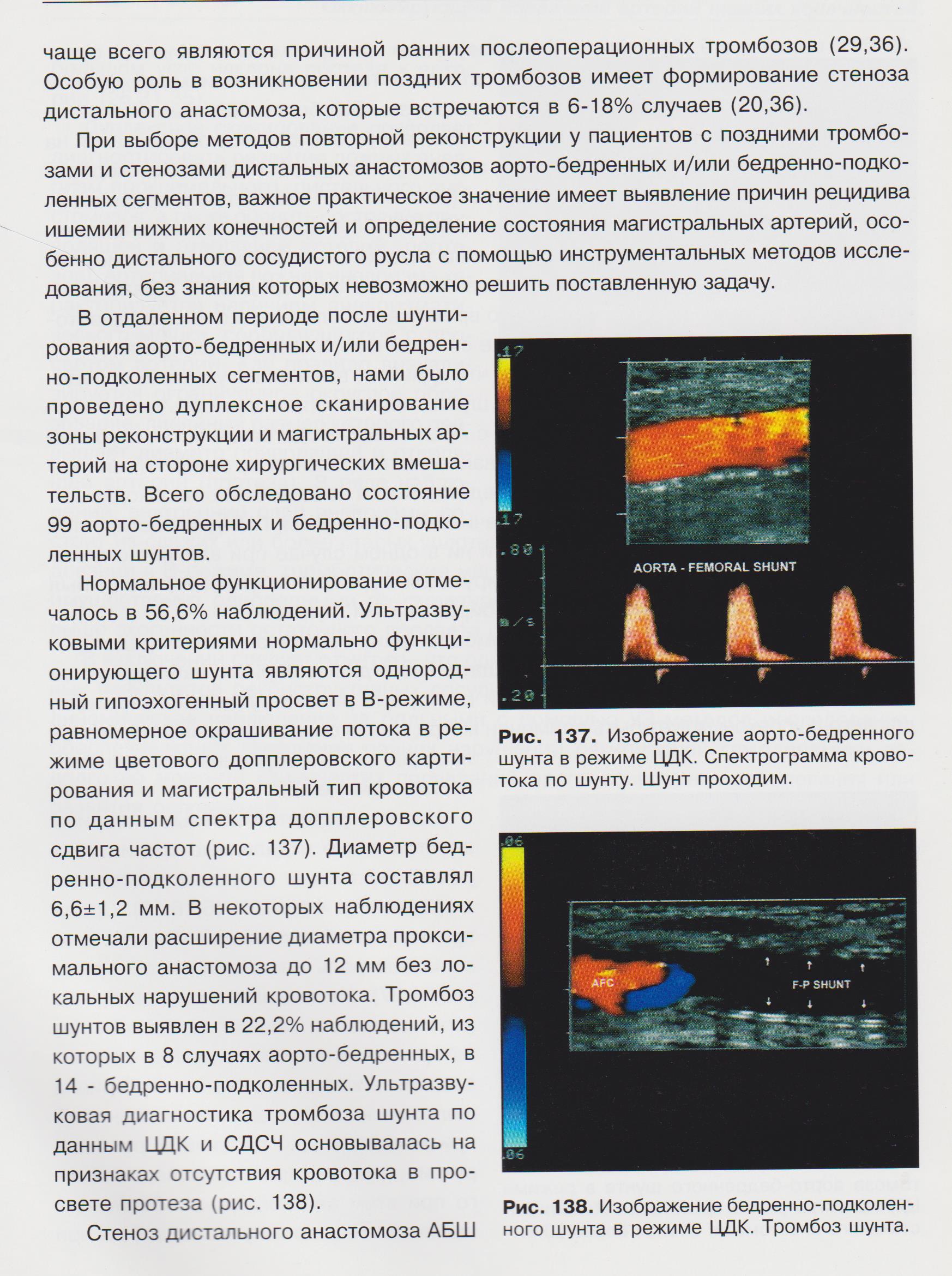 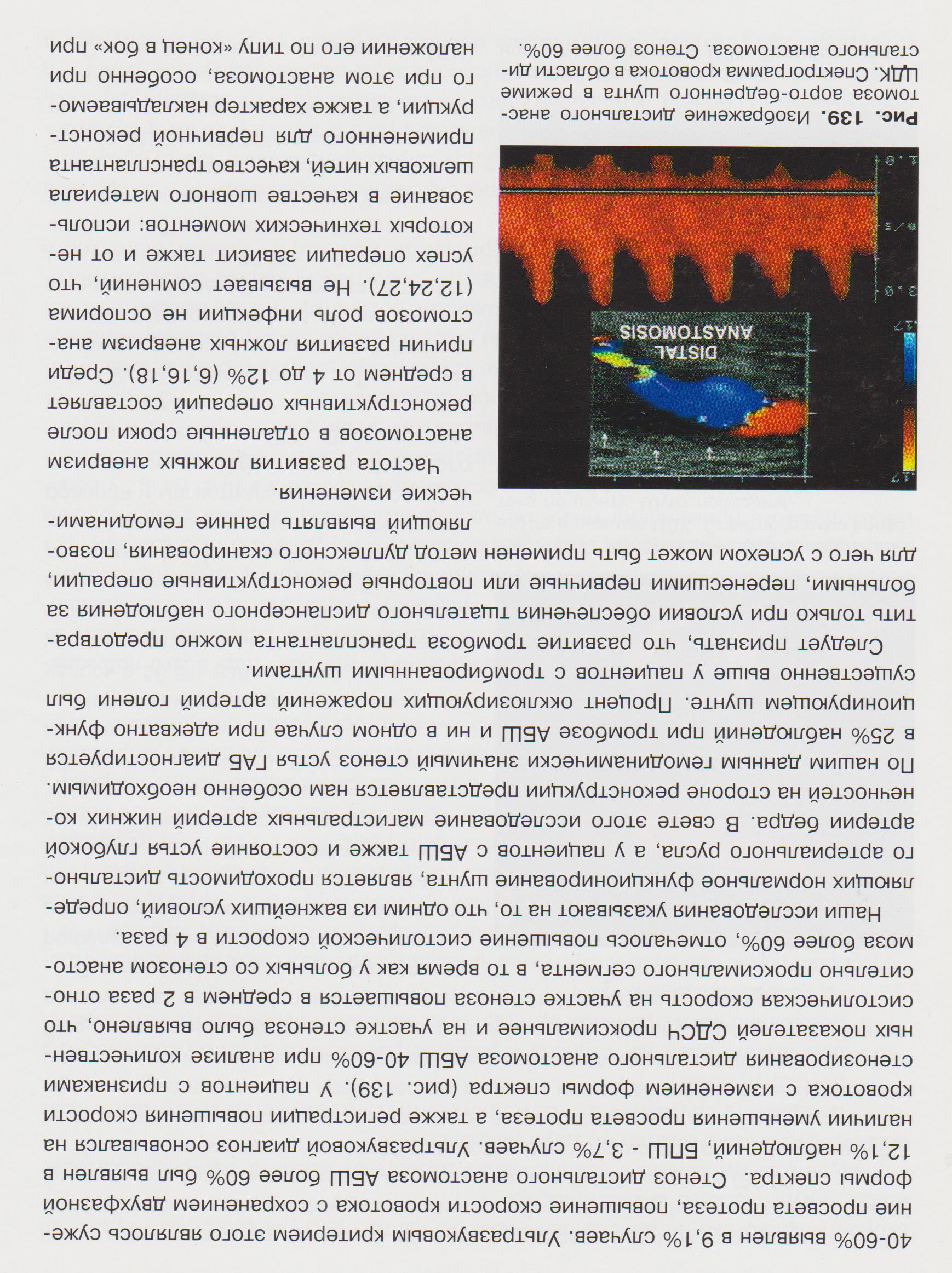 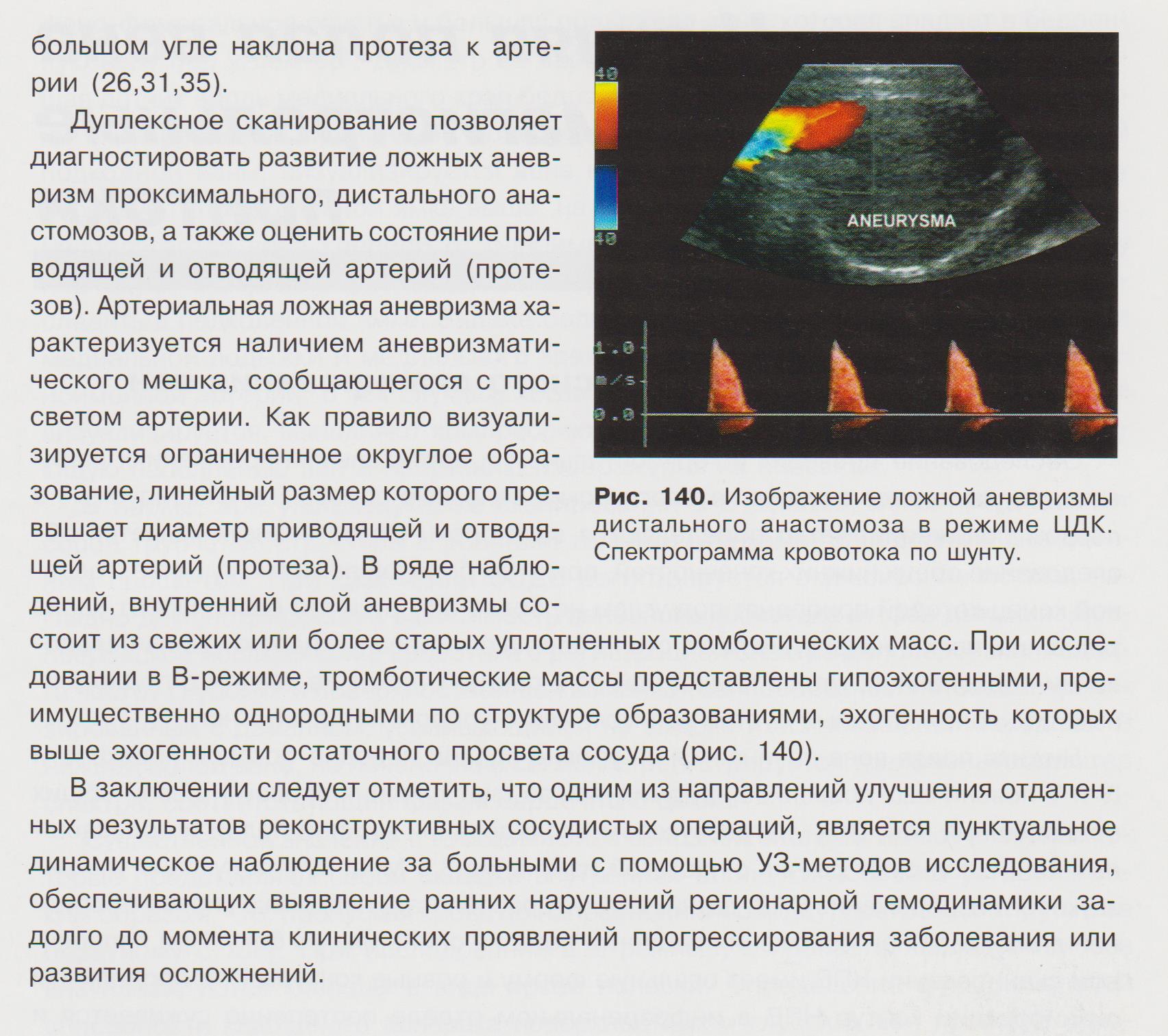 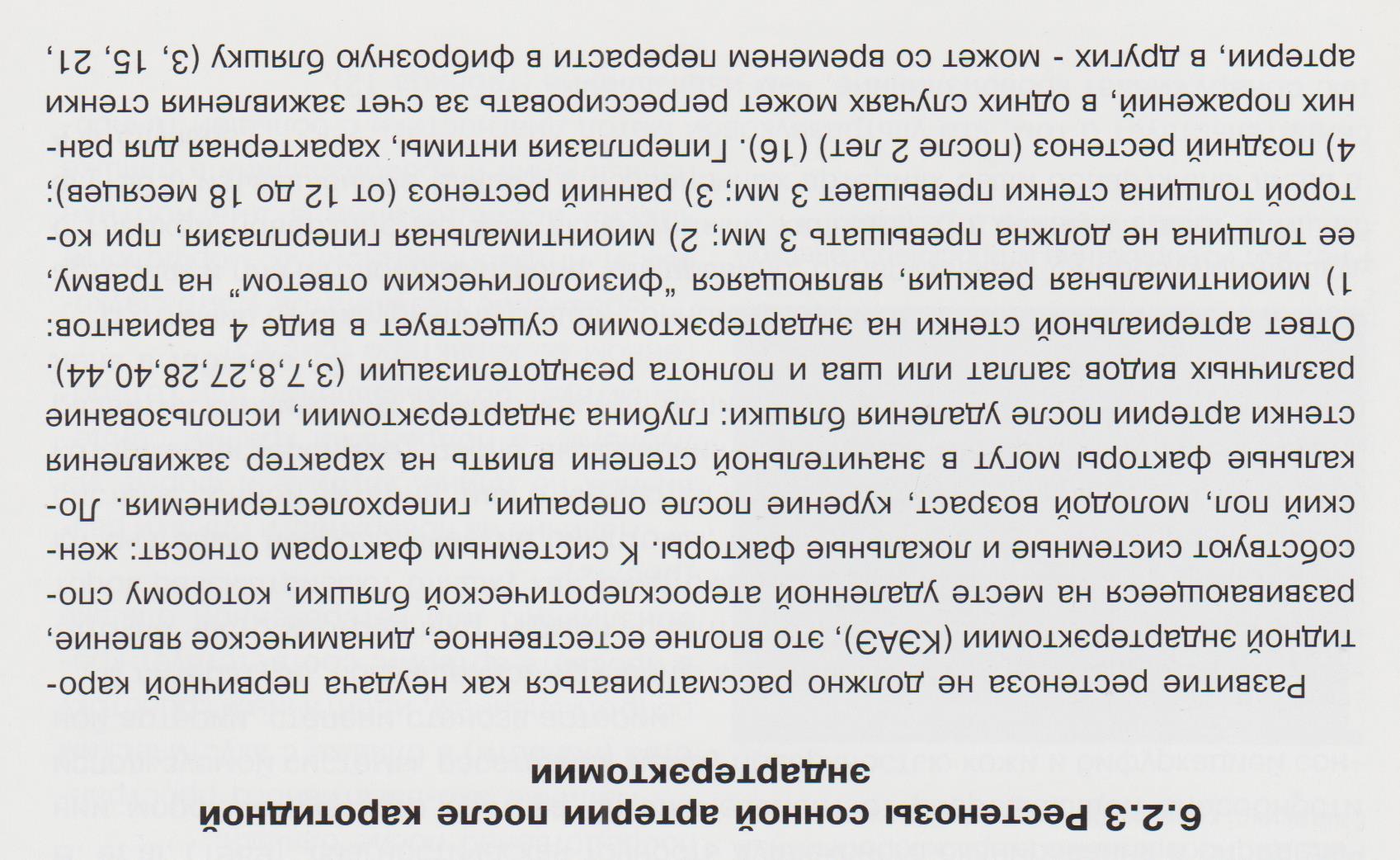 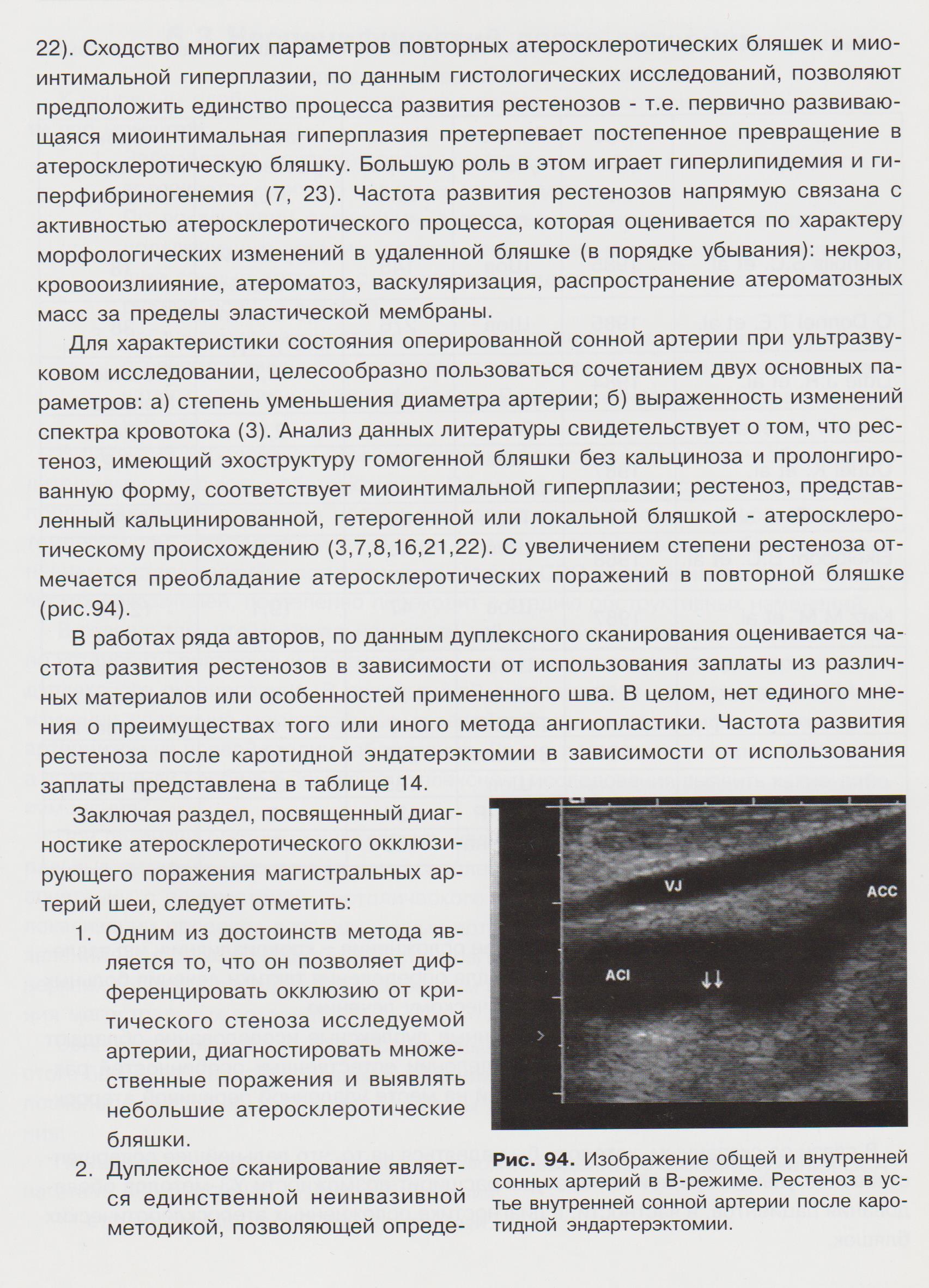 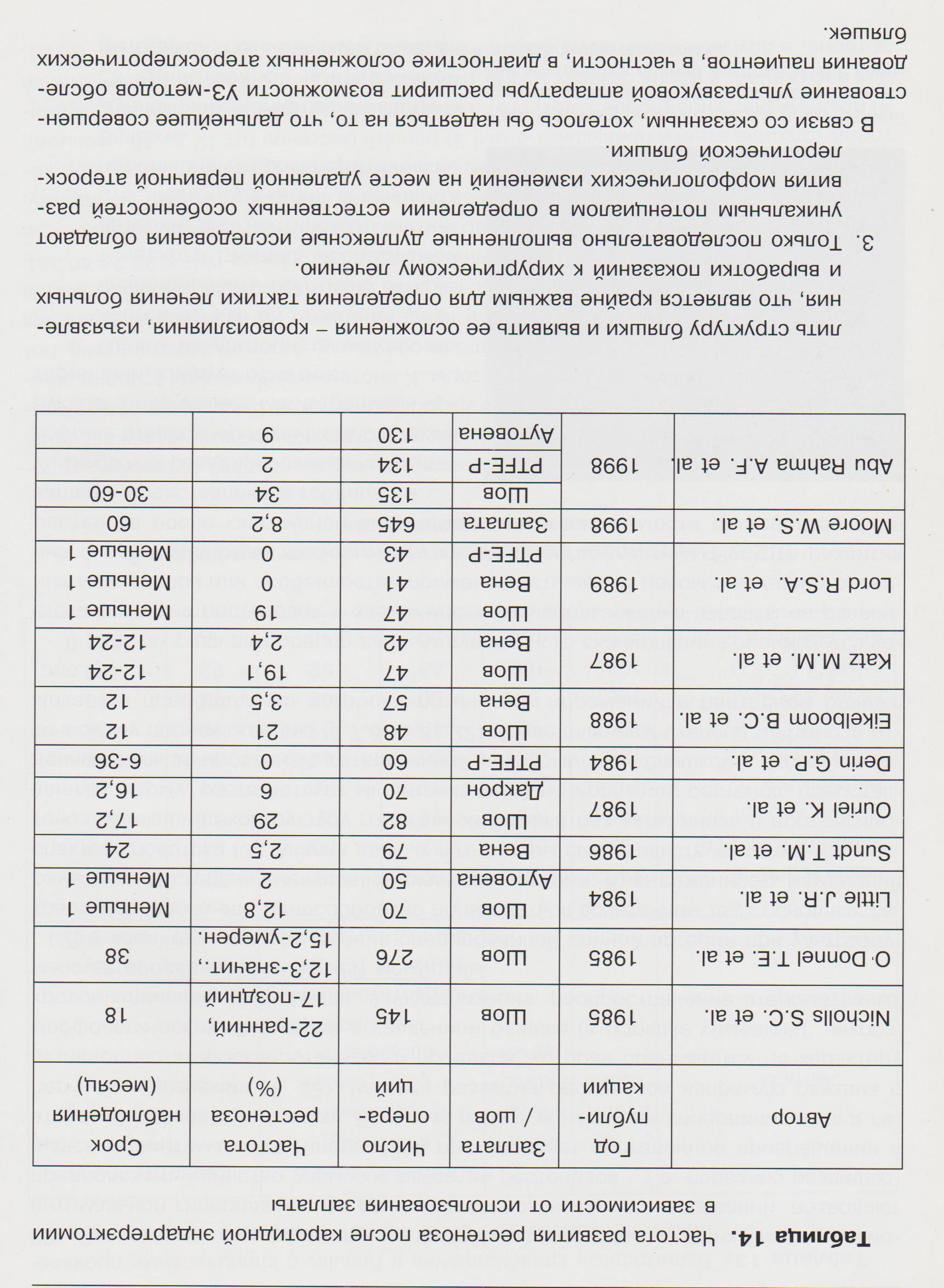 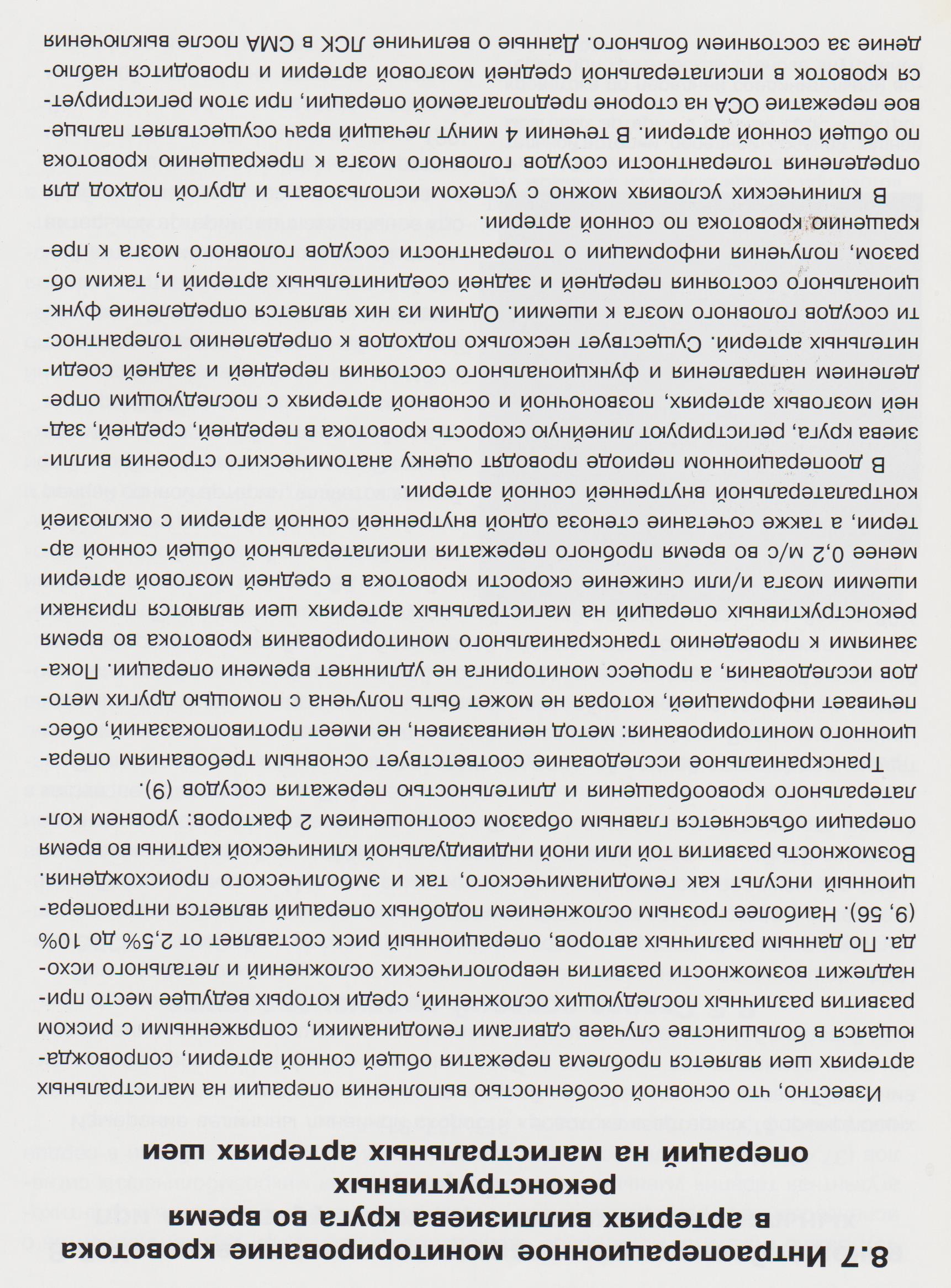 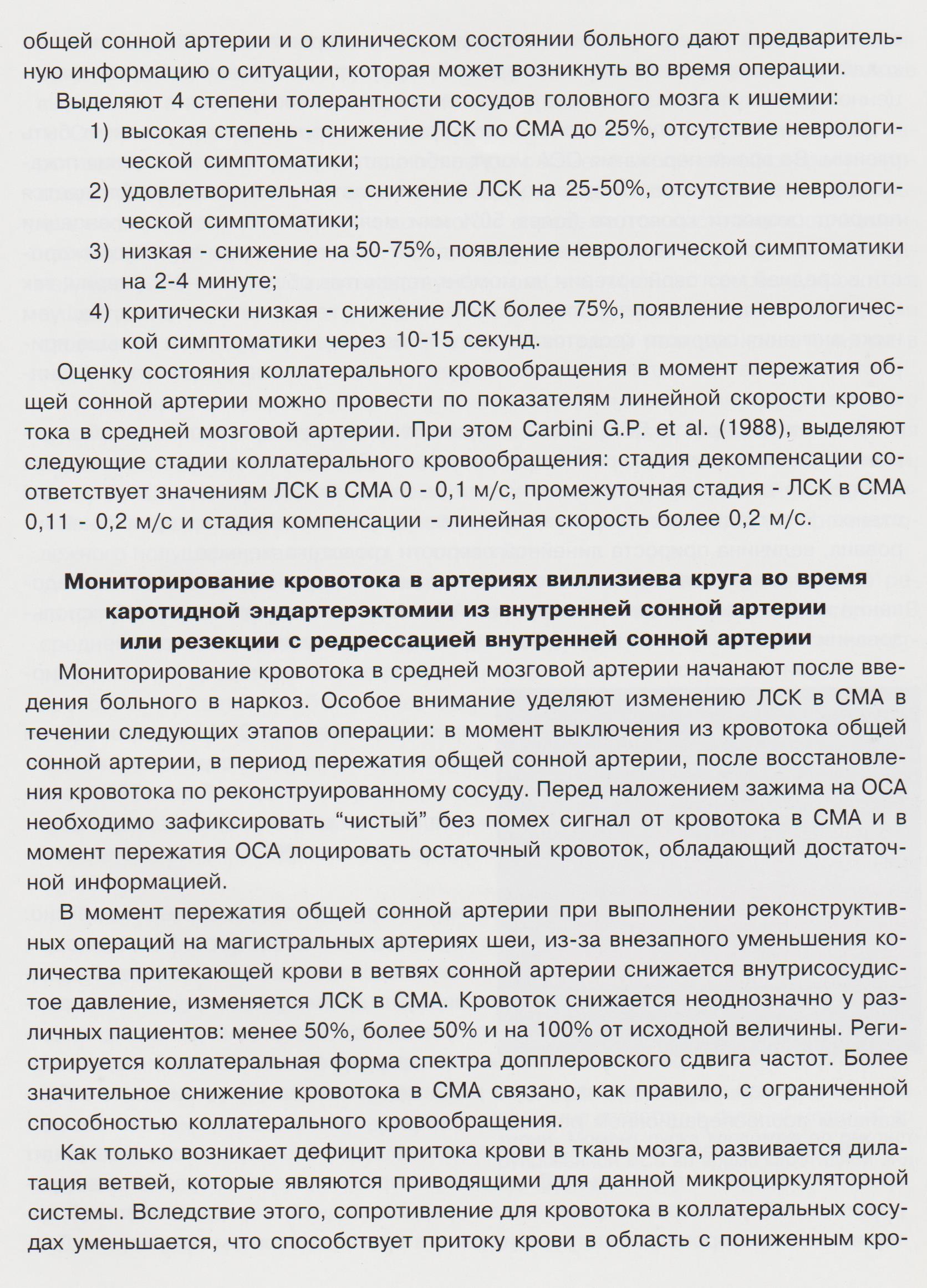 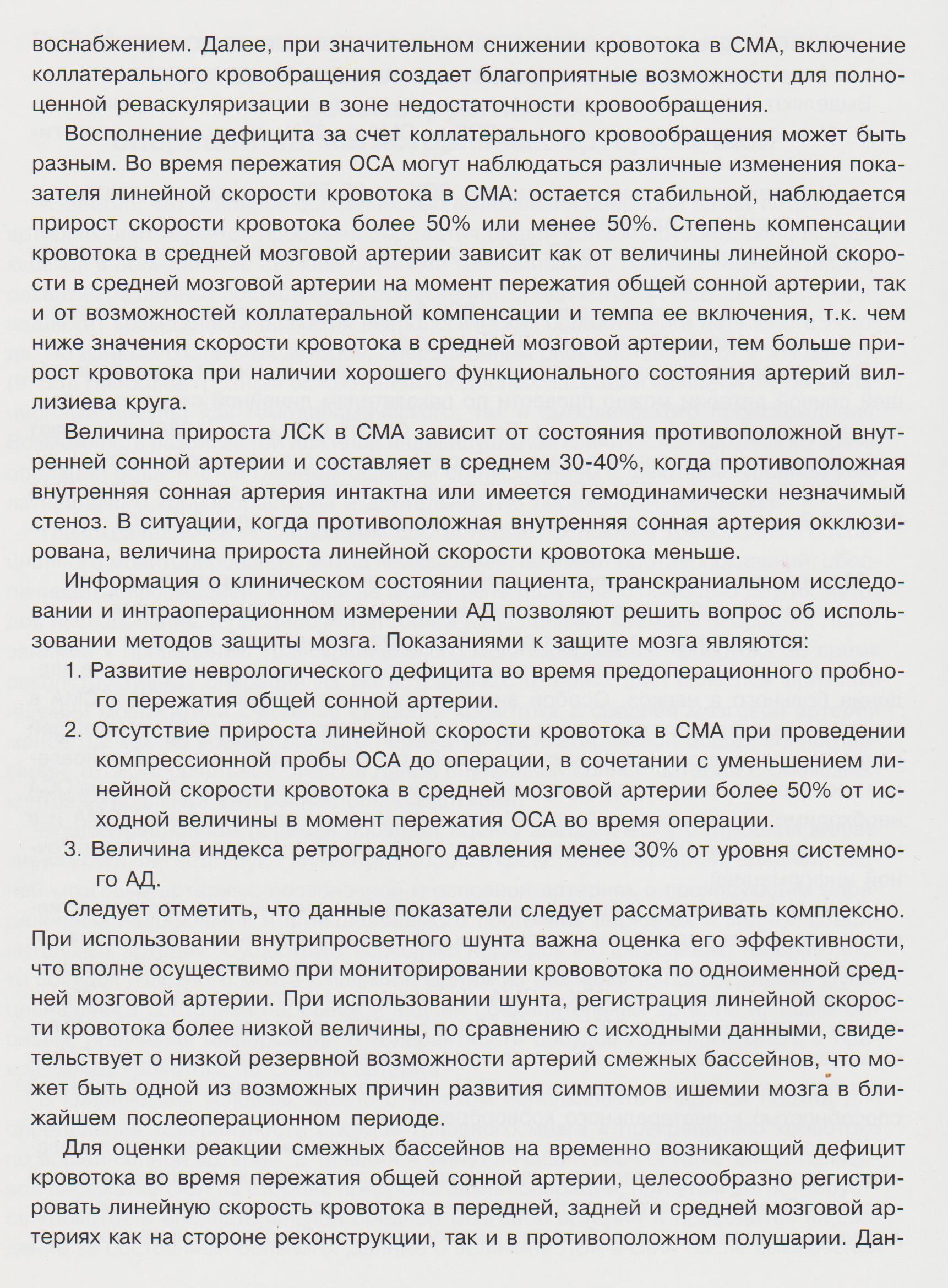 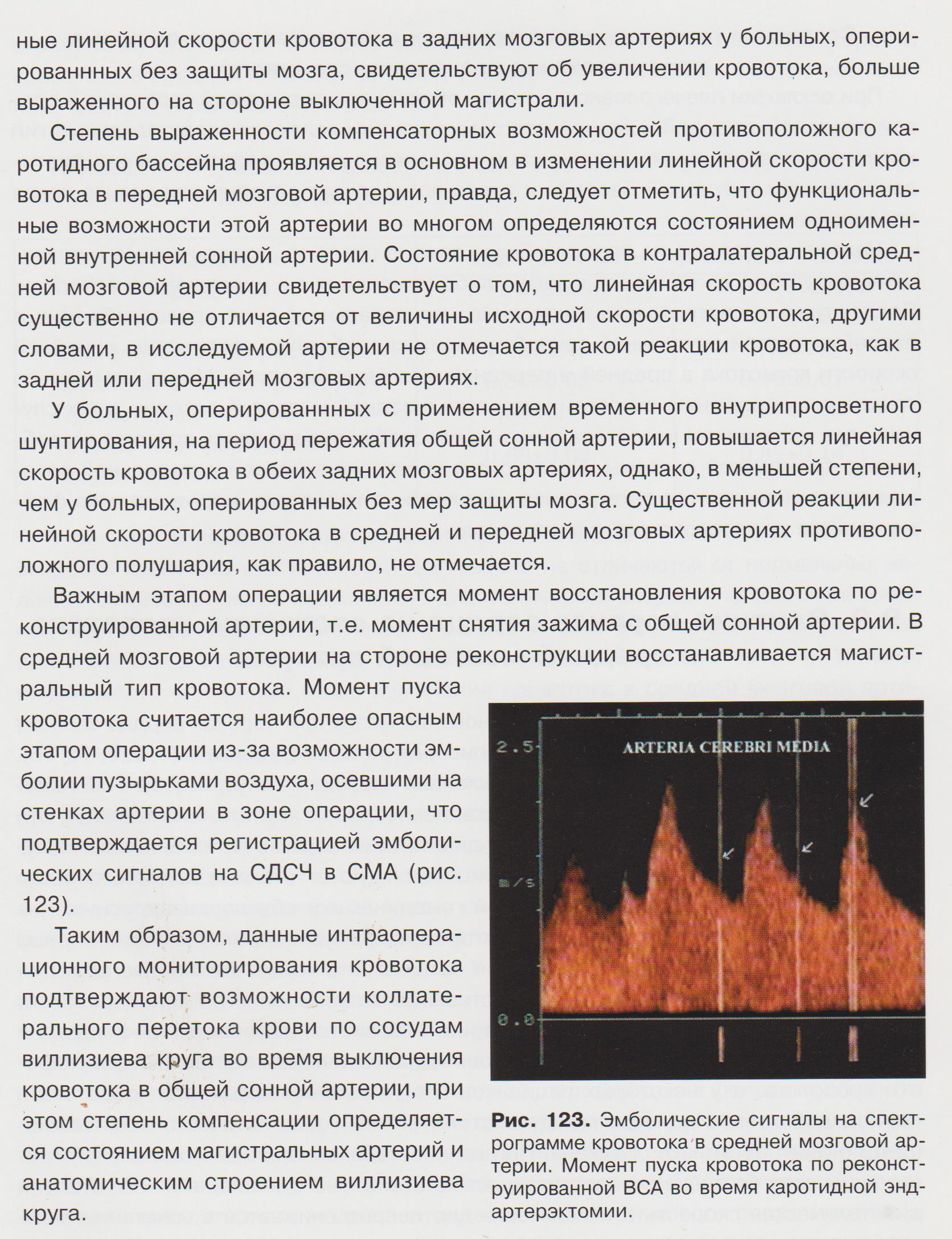